Binding and Structural Factors that Influence Protein Function
And
The Application of Protein Function
Chapter 5 (Page 170-182)
1
The Complexity of Hemoglobin Binding O2 Beyond 
Subunit Cooperativity
2
1. Hemoglobin in Cellular Respiration
A. Carries 4 O2 molecules from the lung to the      tissues via erythrocytes.
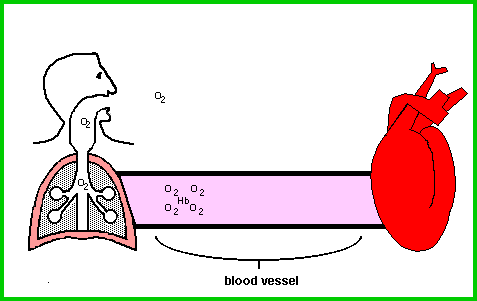 Courtesy of www.coheadquarters.com
3
1. Hemoglobin in Cellular Respiration
B. Carries two end products of cellular respiration,      CO2 and H+, from the tissues to the lungs and      kidneys, where they are excreted.
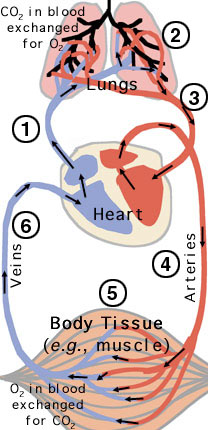 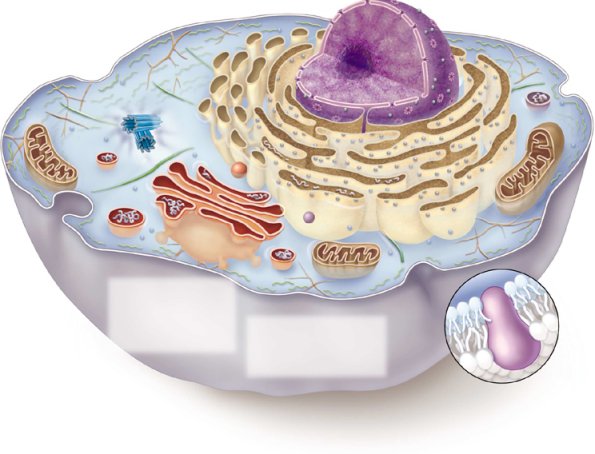 CO2
O2
Mitochondrion:
Site of CO2 
Production
4
1I. CO2 in Equilibrium with H+
CO2(g)   +   H2O(l)                 H+(aq)   +   HCO3-(aq) 

The hydration of CO2 to form bicarbonate is catalyzed by carbonic anhydrase.

This process is important in solubilizing CO2 and also for the bicarbonate buffering system in blood.

The hydration results in an increase in H+, decrease in pH in tissues.
5
1II. The Bohr Effect
The binding of H+ and CO2 to hemoglobin is inversely related to the binding of O2, a process known as the Bohr Effect.

Hemoglobin transports about 40% of the total H+ and 15% to 20% CO2 formed in tissues

At relatively low pH and high CO2 concentration of peripheral tissues, the affinity of hemoglobin for O2 decreases as H+ and CO2 are bound, and O2 is released

In the capillaries of the lung, as CO2  is excreted and the blood pH consequently rises, the affinity of hemoglobin for O2 rises
6
Le Chatelier’s Principle
CO2(g)   +   H2O(l)                 H+(aq)   +   HCO3-(aq) 

When a system in dynamic equilibrium is disturbed, the system responds so as to minimize the disturbance and return to a state of equilibrium.

If   [reactant]  or  [product]  , then

If   [reactant]  or  [product]  , then
Product(s) Favored
Reactant(s) Favored
7
1III. pH Effect on O2 binding to Hemoglobin
HHb+   +    O2                 HbO2   +   H+
In the lungs, high [O2] results in binding by hemoglobin and H+ release.

In peripheral tissues, low [O2] results in release from hemoglobin and H+ binding.

As   [H+], O2 affinity decreases. Actively metabolizing tissues generate H+, lowering the pH of blood near tissues.
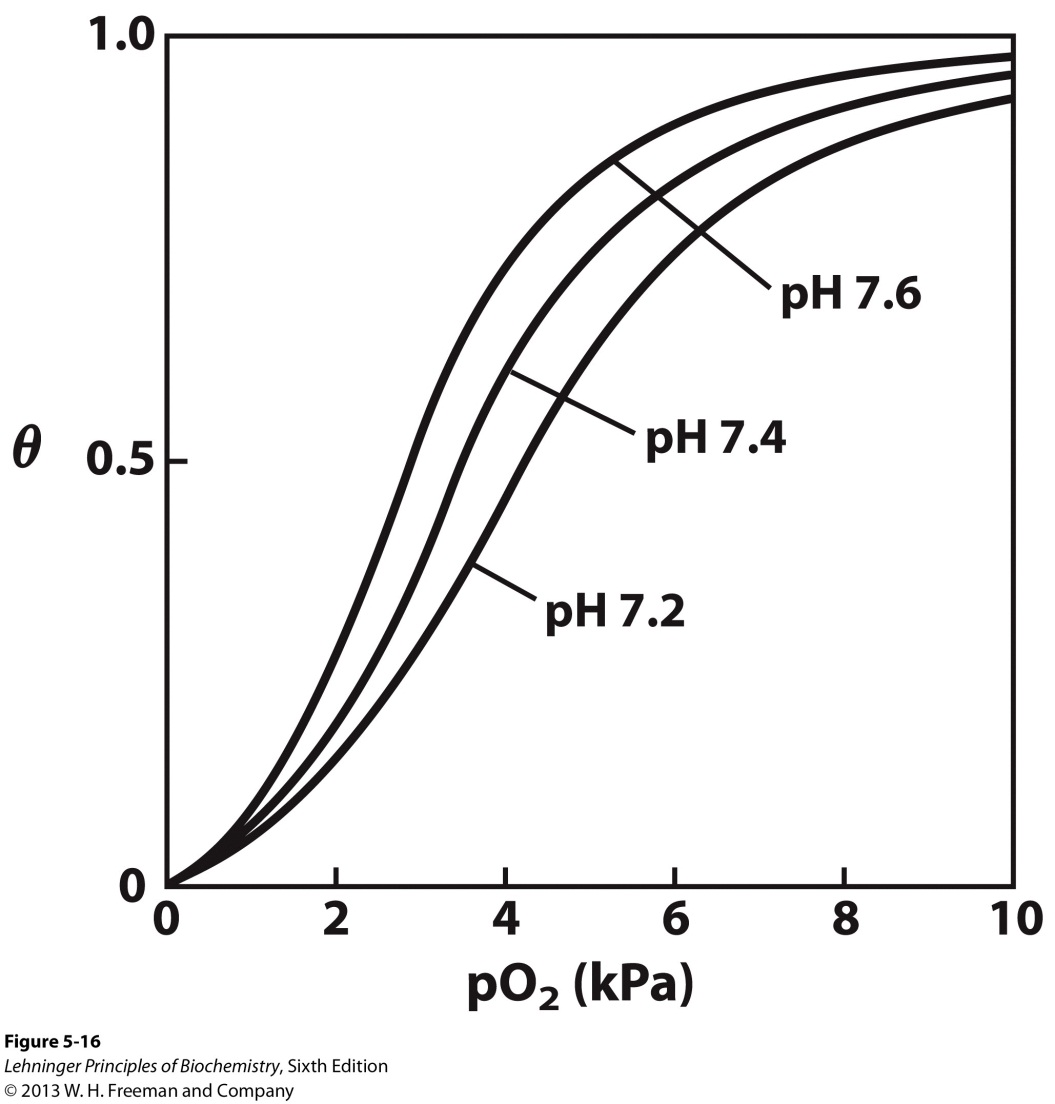 8
1III. pH Effect on O2 binding to Hemoglobin
D. H+ binds at different sites in hemoglobin than O2,      namely several amino acid residues in the protein.
The H+ at His146 (His HC3) engages in an ion pair with Asp94 (Asp FG1), which stabilizes the low O2 affinity T state. 
pKa is 7.6 (T state)
pKa is 6.0 (R state) because of no ion pairing
 [H+] promotes O2 release by favoring T state
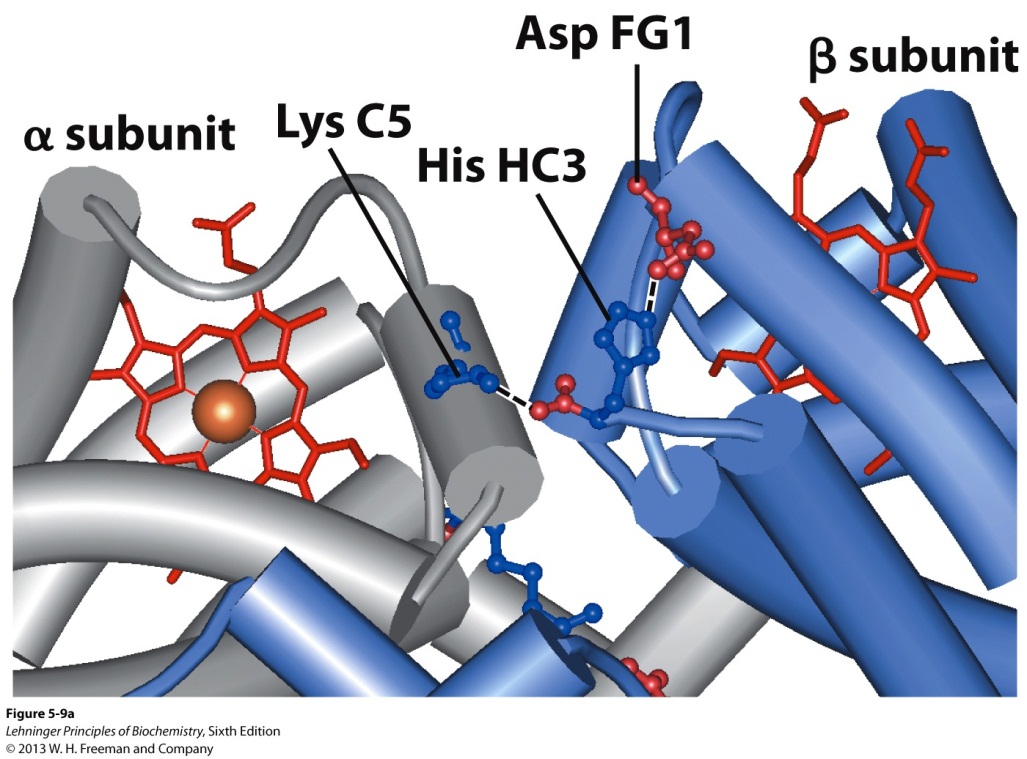 9
1IV. CO2 Effect on O2 binding to Hemoglobin
CO2 binds as a carbamate group to the α-amino group at the amino-terminal end of each globin chain, forming carbaminohemoglobin. 
This reaction produces H+, which contributes to the Bohr effect.

The bound carbamates also form additional salt bridges that stabilize the T state and promote the release of O2.
10
1IV. CO2 Effect on O2 binding to Hemoglobin
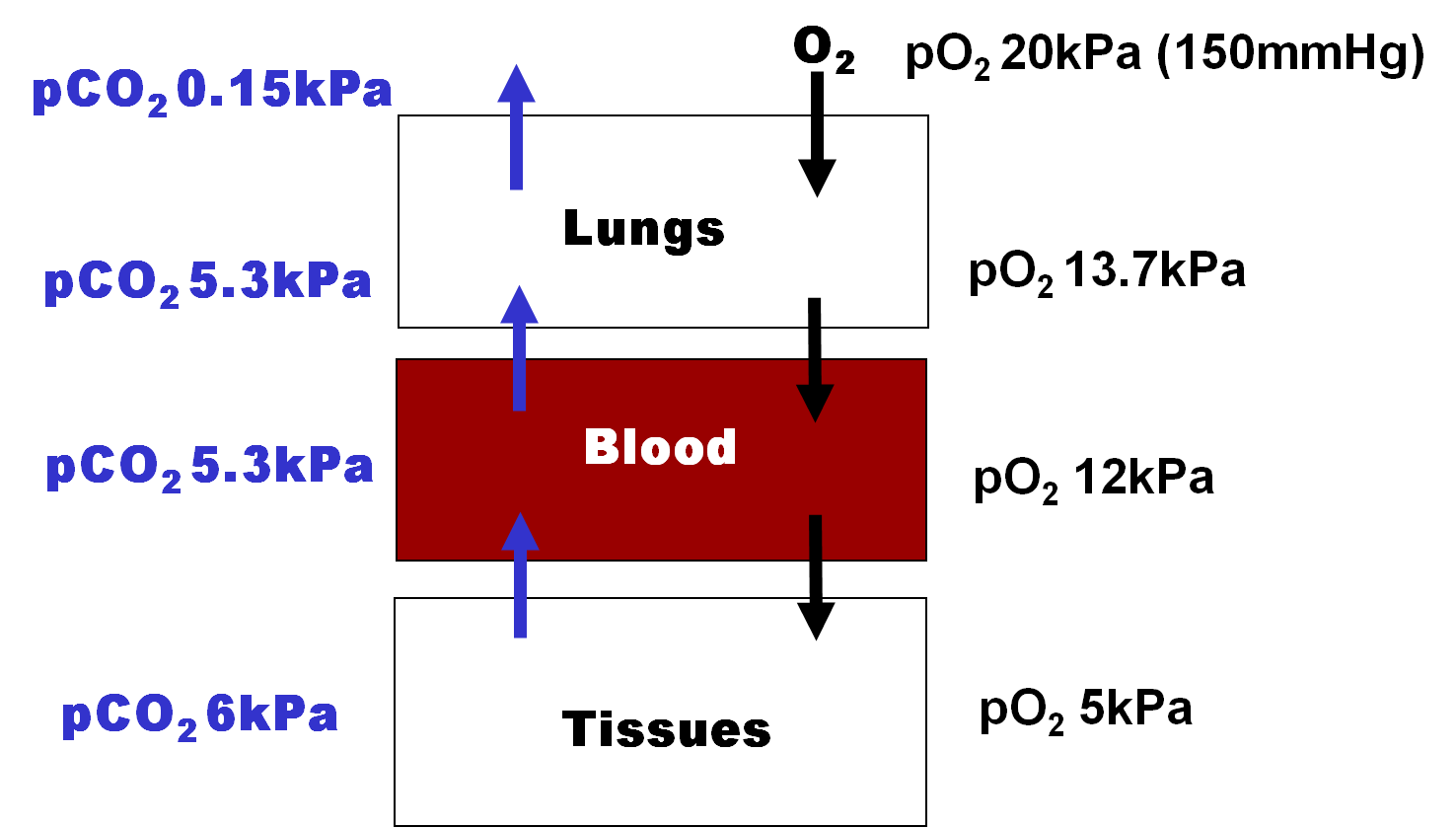 13.3 kPa
12 kPa
4 kPa
11
2. Heterotropic Allosteric Modulation of O2     binding to Hemoglobin
2,3-bisphosphoglycerate (BPG) helps to modulate the release of O2 to tissues.

High [BPG] in erythrocytes 

There is an inverse relationship between the binding of O2 and the binding of BPG to hemoglobin.
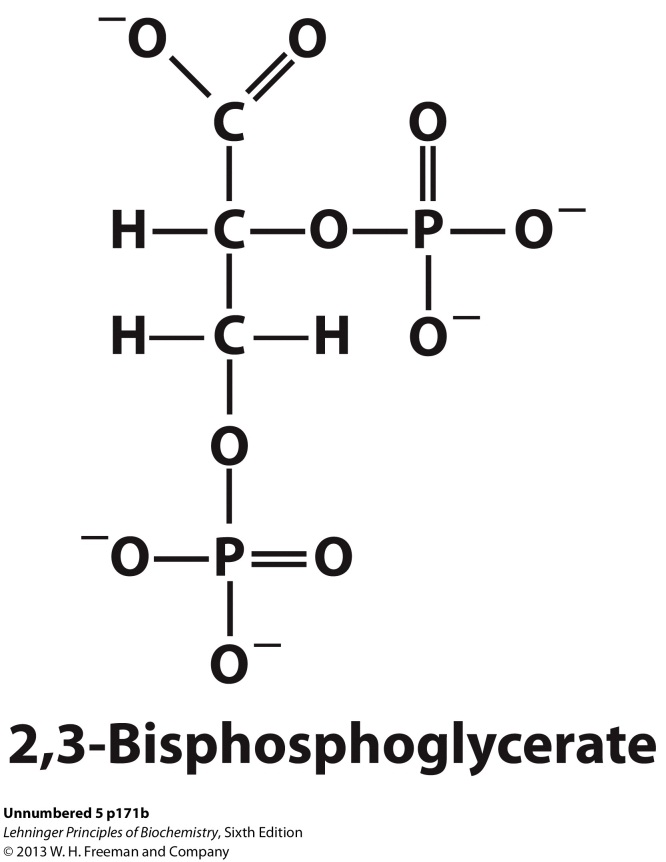 HbBPG   +    O2                 HbO2   +   BPG
12
2. Heterotropic Allosteric Modulation of O2     binding to Hemoglobin
C. BPG plays an important role in the      physiological adaptation to the lower pO2 at      high altitudes.
Lower pO2 results in lower O2 release in tissues
[BPG] increases to counter this and facilitates O2 release
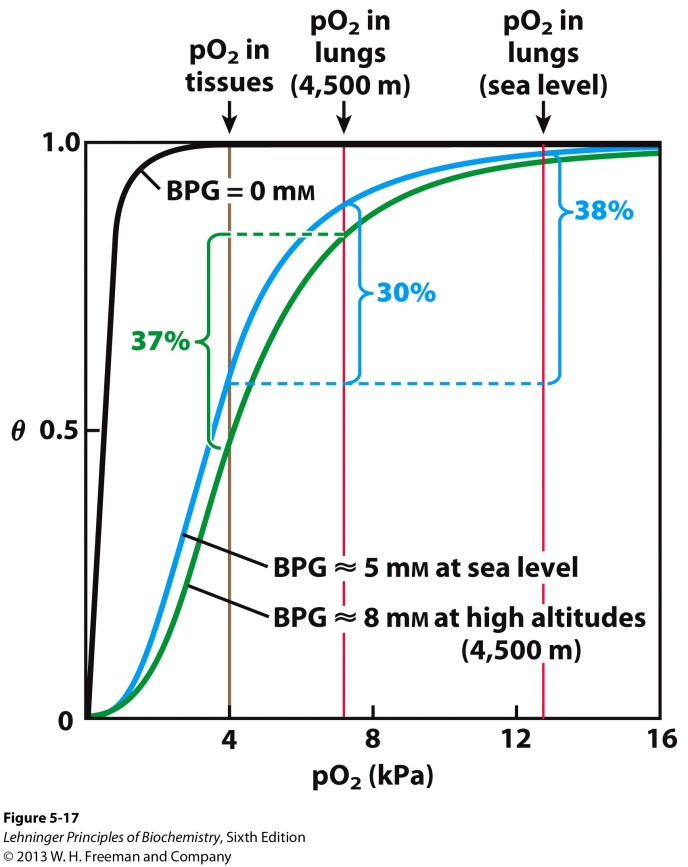 13
2. Heterotropic Allosteric Modulation of O2     binding to Hemoglobin
D. One molecule of BPG binds to the central cavity     of HB stabilizing the T state conformation. This     cavity is lined with positively charged AA,      which interact with the negatively charged BPG.
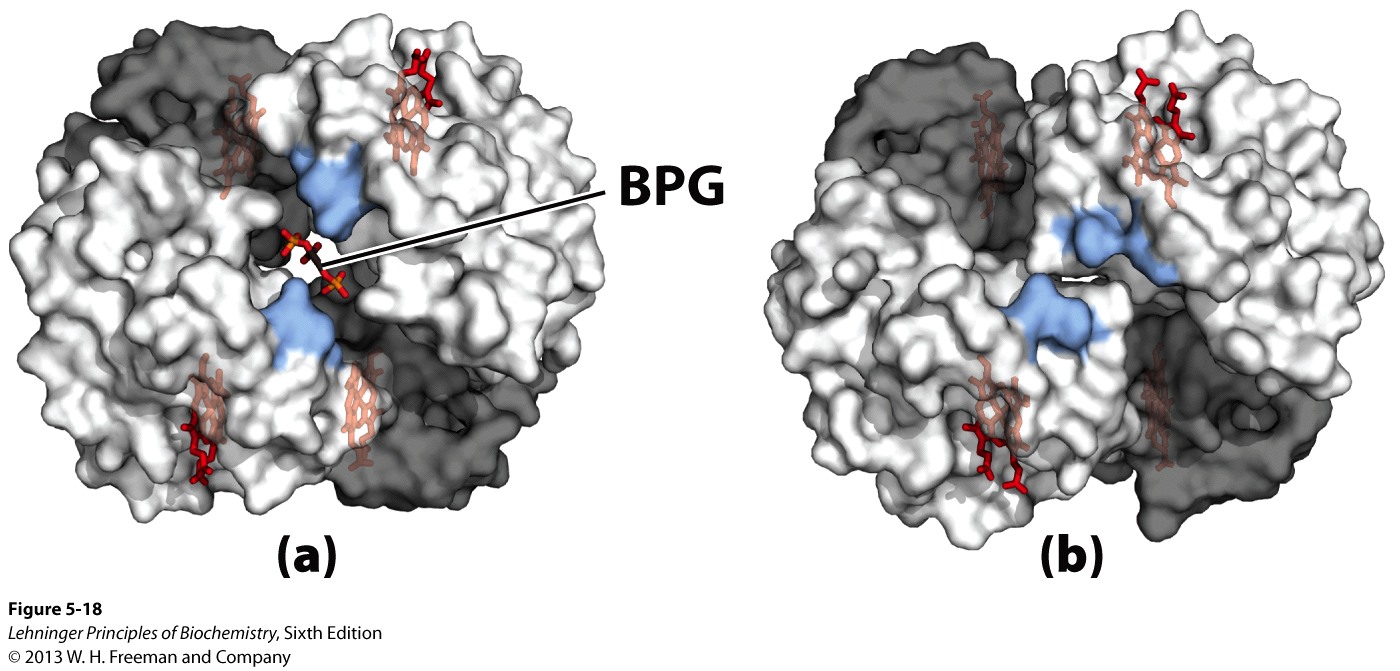 T State
R State
14
3. Summaryof O2 binding to Hemoglobin
O2 binding in lungs
Hb(O2)4 +  CO2 + H+ + BPG-             Hb-CO2-H-BPG   +   4O2
O2 release in peripheral tissues
15
A Single AA Mutation in Hemoglobin Results in Impaired Function 
and Disease
16
1. Sickle Cell Anemia
Sickle-cell anemia is a genetic disease in which an individual has inherited the allele (variant gene) for sickle-cell hemoglobin from both parents.

A Val is substituted for a Glu at position 6 in the two β chains forming hemoglobin S
Two fewer negative charges than normal hemoglobin A
The Val creates a “sticky” hydrophobic contact ,which is on the outer surface of the molecule.
Deoxyhemoglobin S is poorly soluble and the “sticky”spots cause the protein to associate abnormally with each other forming long, fibrous aggregates
17
2. Formation of Hb Strands in Sickle-Cell Anemia
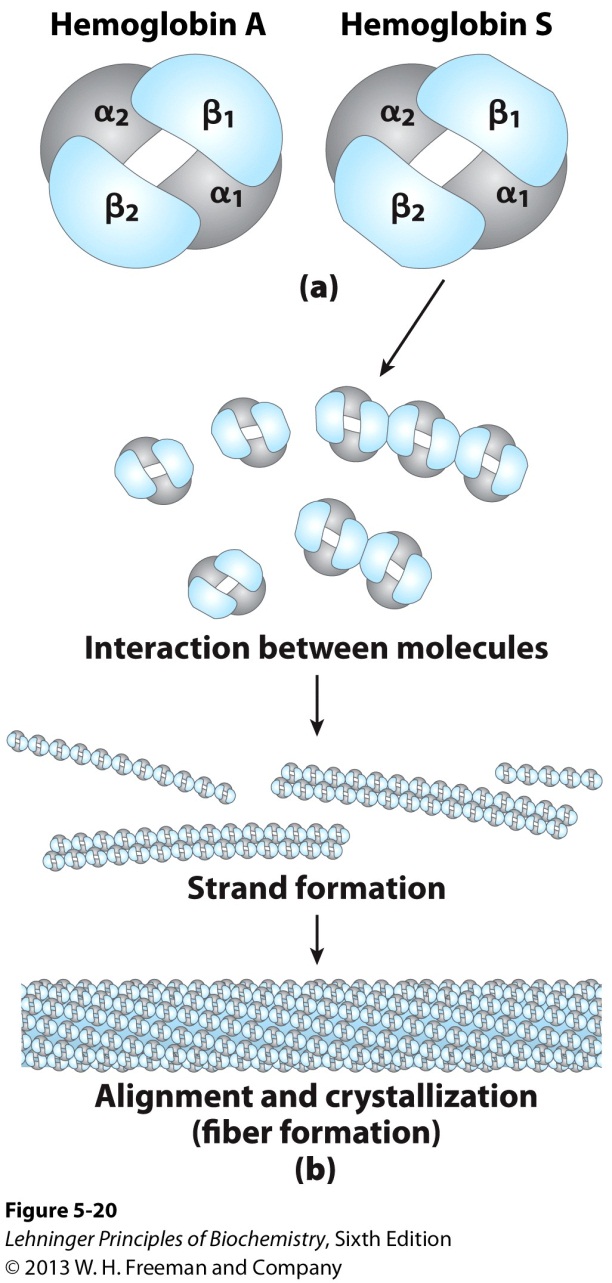 18
3. Hemoglobin S changes Cell Structure and O2     Transport
A. The insoluble fibers of      deoxygenated hemoglobin S are      responsible for the deformed 
     sickle shape of the erythrocytes.

B. The proportion of sickled cells      increases greatly as blood is      deoxygenated.

C. Patients have fewer erythrocytes,      suffer lots of pain, and have      difficulty breathing due to much      lower O2 release.
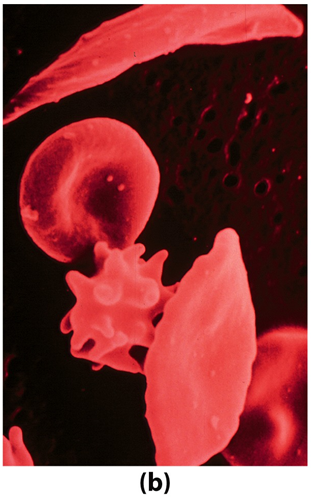 19
4. General Stats on Sickle Cell Anemia
A. Untreated homozygous individuals generally      die in childhood

B. Treated individuals have a life expectancy in      the 50s

C. Sickle-cell anemia is prevalent in areas where      malaria is abundant
Heterozygous individuals exhibit a resistance to malaria
20
Technological Application of 
Protein Function from the 
Immune System
21
1. Two Types of Immune Systems
Cellular immune system
Targets own cells that have been infected
Destroys viruses and bacteria
Key players: Macrophages, killer T cells (Tc), and inflammatory cells (TH1), T-cell receptors

B. Humoral “fluid” immune system
Targets extracelllar pathogens
Recognizes foreign proteins
Key players: B-lymphocytes, helper T-cells (TH2), soluble proteins called antibodies (or immunglobulins)
22
2. Antibody-Antigen Interactions
Any molecule or pathogen capable of eliciting an immune response and that specifically binds an antibody is called an antigen.

An antigen may be a virus, a bacterial cell wall, a protein, or other macromolecule.

An antibody binds only a particular molecular structure within the antigen, called its antigenic determinant or epitope.
23
2. Antibody-Antigen Interactions
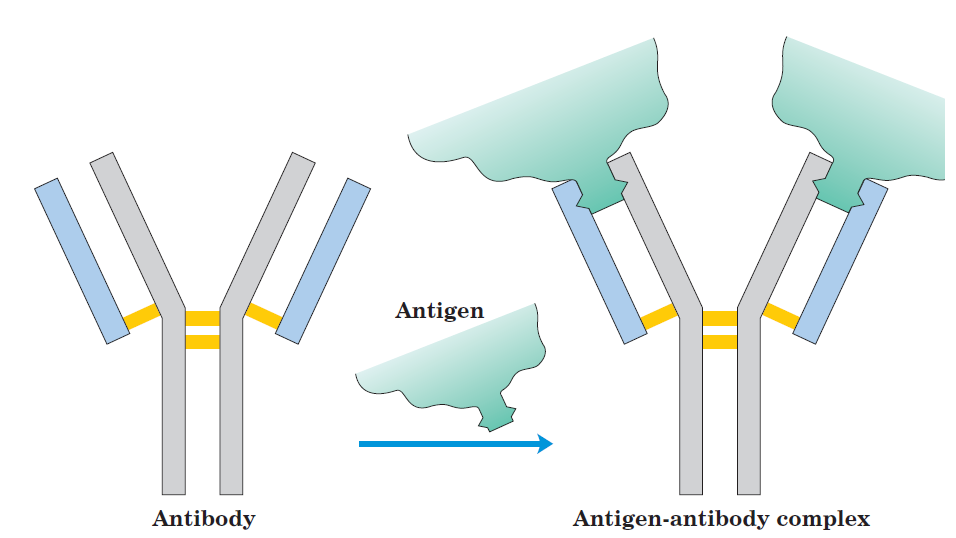 D. Polyclonal antibodies are those produced by many      different B lymphocytes responding to one antigen 
     and recognize different epitopes.
   
    Monoclonal antibodies are synthesized by a     population of identical B cells, are homogenous, and     recognize one epitope on the antigen.
24
3. Using Antibody-Antigen Interactions for Protein     Identification
There are several techniques that take advantage of antibody-antigen interactions for purifying and detecting specific proteins.

A. Protein Purification:
  - Affinity Chromatography
An antibody is covalently attached to a resin
A protein that binds the antibody will bind to the column
25
3. Using Antibody-Antigen Interactions for Protein     Identification
B. Protein Identification:
I. Radioactively labeled antibody
The label reveals the presence of the protein in solution or its location in a gel.
Can even reveal the location of the protein within a cell.

II. ELISA (enzyme-linked immunoabsorbent      assay)
Based on adsorbing proteins to an inert surface.
An inexpensive nonspecific protein (i.e. albumin) is used to block unbound areas of the surface.
26
3. Using Antibody-Antigen Interactions for Protein     Identification
The surface is treated with a solution containing the primary antibody-an antibody against the protein of interest. 
Unbound antibody is washed away and the surface is treated with a solution containing antibodies (secondary antibodies) against the primary antibodies.
These antibodies are linked to an enzymatic reaction that catalyzes the formation of a colored product.
The enzyme substrate is added.
Product formation (monitored by color intensity) is proportional to [protein] of interest.
27
Adsorbent Based Method
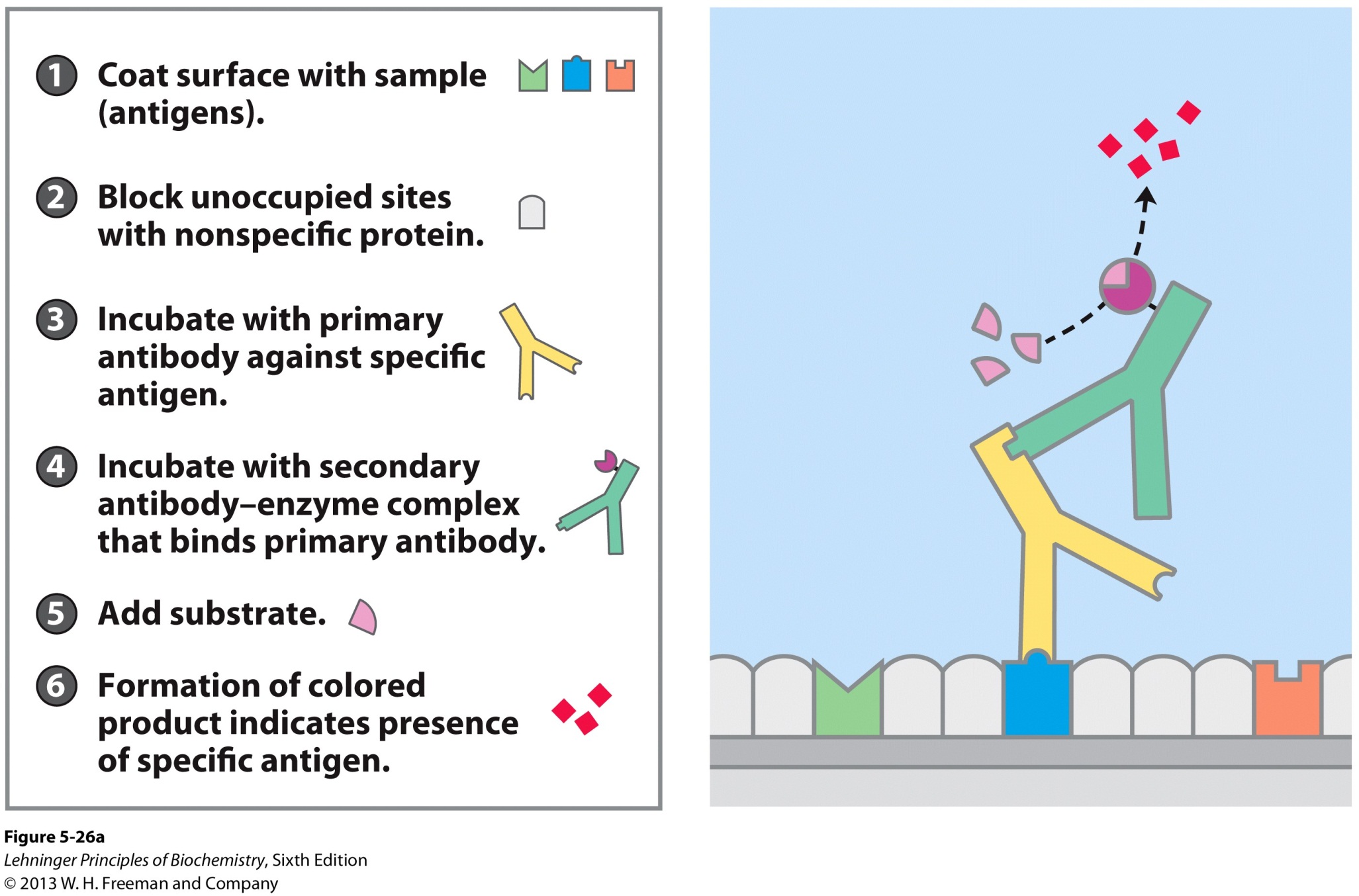 28
Adsorbent Based Method
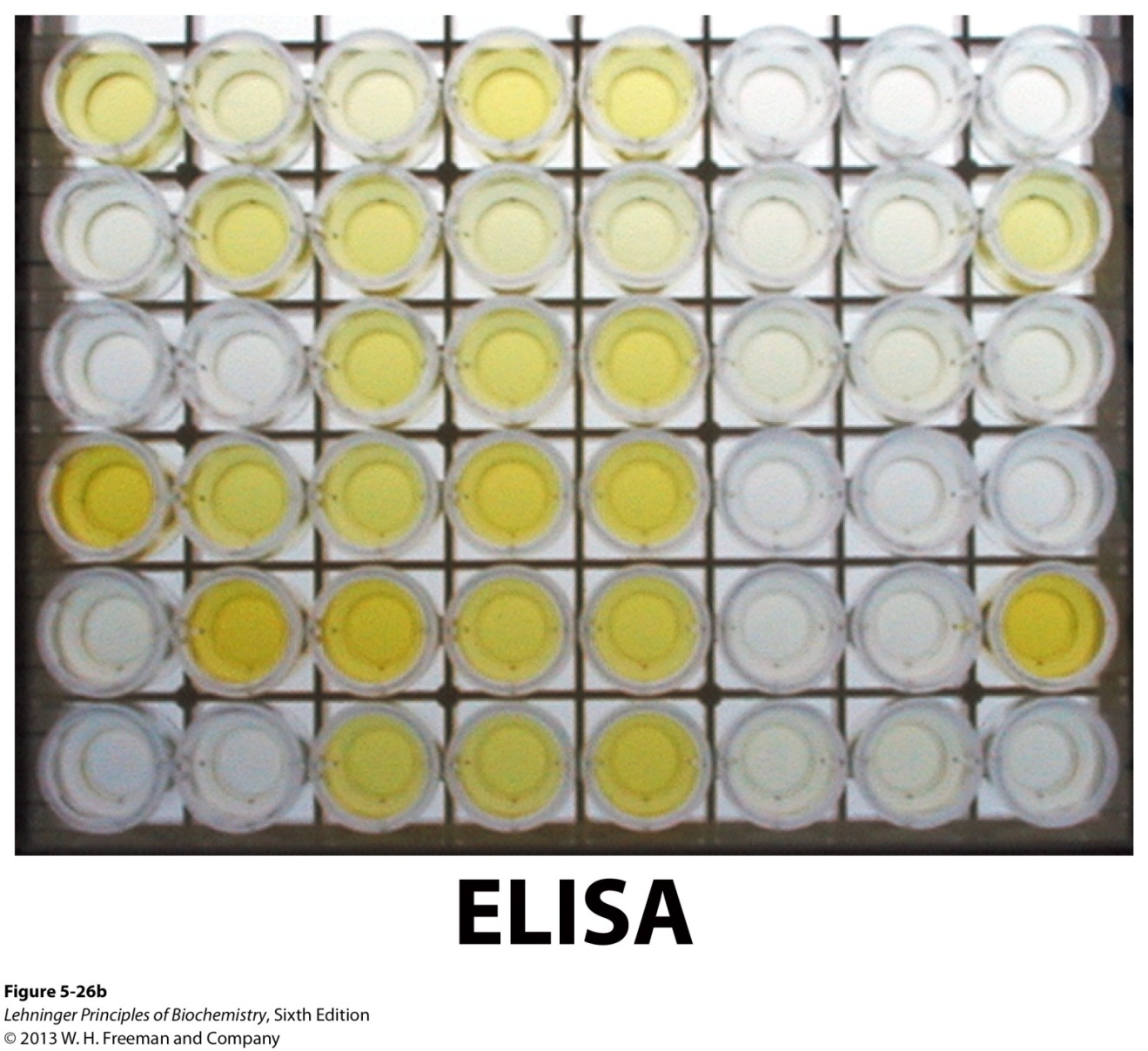 Product formation (monitored by color intensity) is proportional to [protein] of interest.
29
3. Using Antibody-Antigen Interactions for Protein     Identification
III. Immunoblot assay (Western Blot)
Proteins that have been seperated by SDS PAGE are transferred electrophoretically to a nitrocellulose membrane.
The membrane is blocked, then treated with primary and then secondary antibody, which is labeled.
The detection of the bound, labeled secondary antibody indicates the presence of the protein of interest.
Provides molecular weight information.
A monoclonal primary antibody is usually more specific than polyclonal antibodies.
Cheaper assay than ELISA but not as quantitative.
30
Western Blot
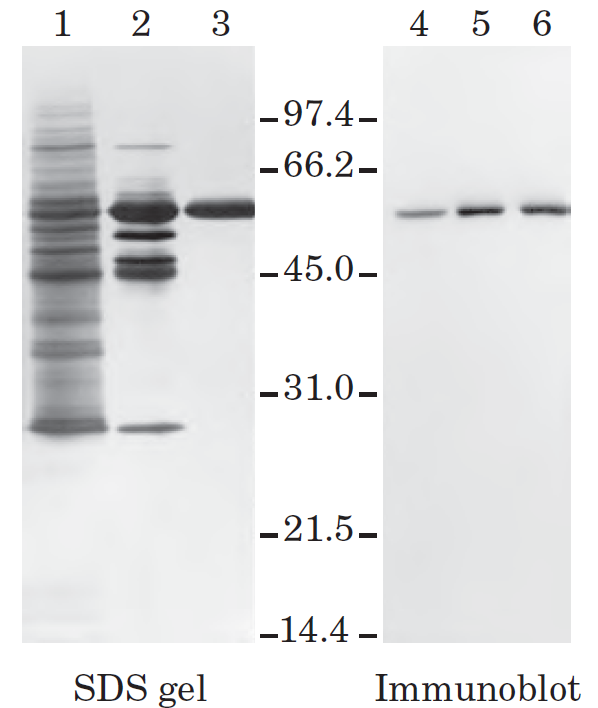 Band intensities tell you about relative amounts of proteins.
31